How to use the mini-quote system
Vendors
Navigate to:http://webed.ped.state.nm.us/sites/miniquote/mqs Best experience is in Internet Explorer in compatibility modeAt the Login Screen, choose Forms Authentication.
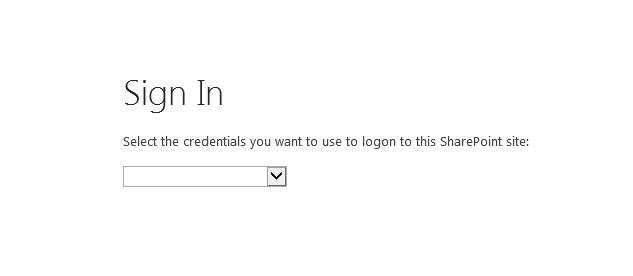 Also, please check the broadband for education website for important updates at:http://broadband4education.nm.gov
Login with your account information
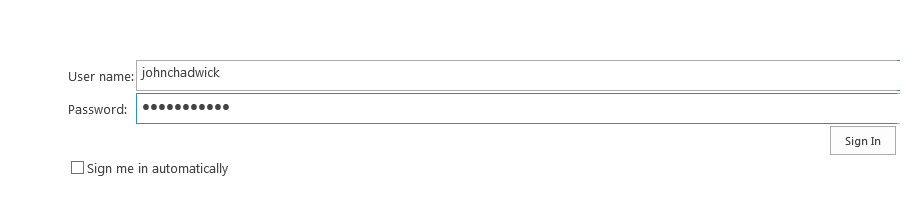 If you are accessing the site for the first time, please take a moment to register yourself and associate your account with a vendor and all your contracts
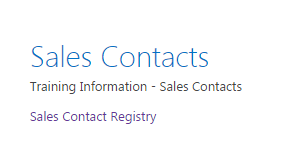 Click on
Sales contact Registry
on the home page
Then, click on new item
to register your
account with your company
and contracts
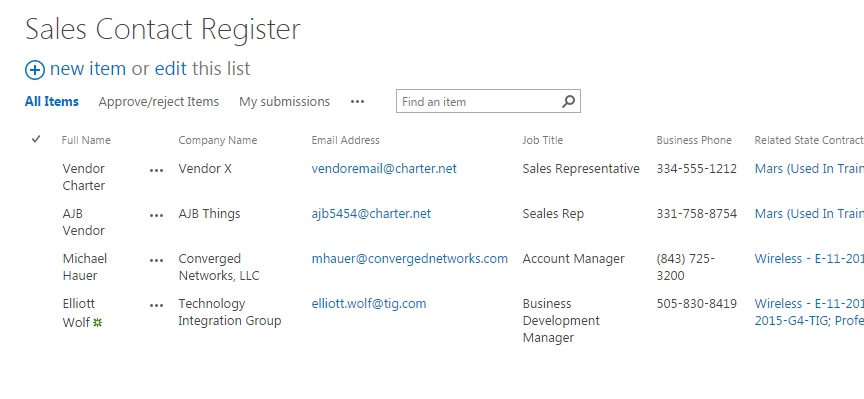 Complete the form in the pop up window and add your contracts
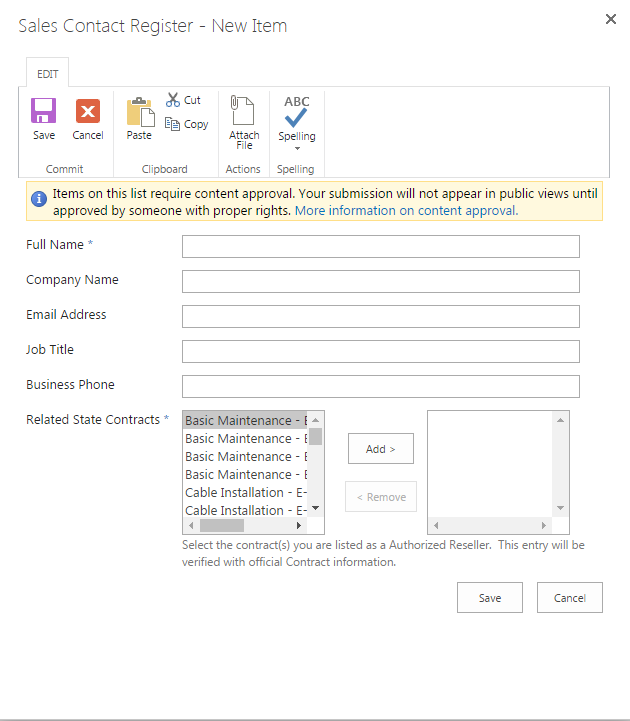 Review details and use the vendor general response to provide a quote
1. Click on Sales Contacts Maintenance
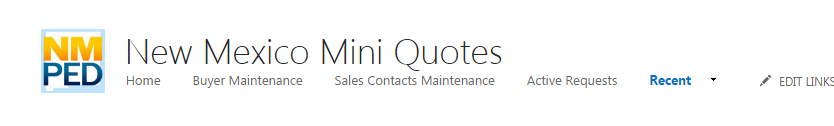 2. Ask questions via online discussion board
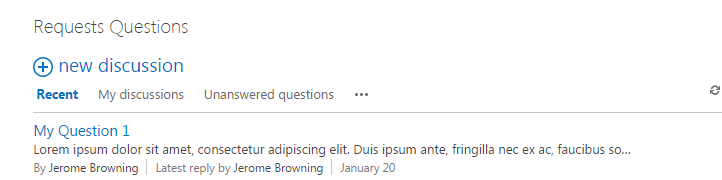 Review and respond to requests when youare ready to provide a quote
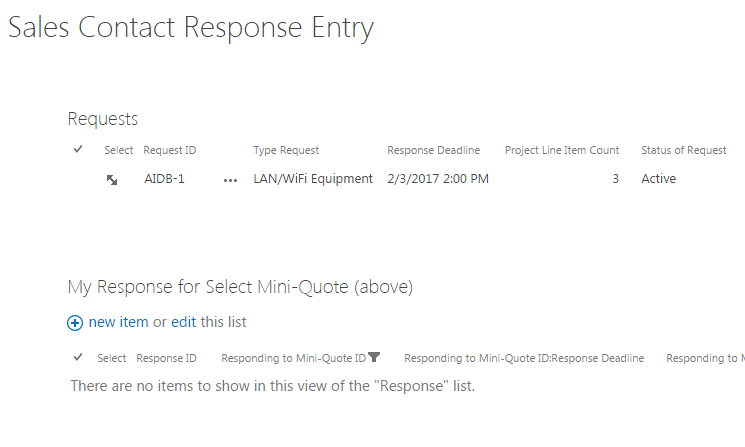 Click on new
item to respond
Click save when your response is completed. The school will be notified that a response has been submitted
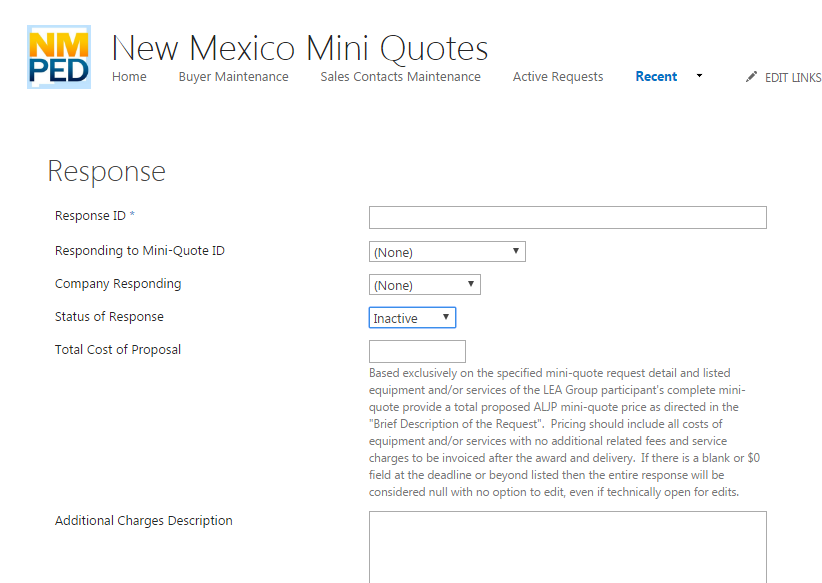